НАЗВАНИЕ ДОКЛАДА
Конкурс работ молодых исследователей 
Форум «Социология здоровья»
ФИО авторов работы
Название учебного заведения / места работы Город
ТЕХНИЧЕСКИЙ СЛАЙД
Основные правила оформления презентации: 

Слайды в Шаблоне презентации имеют заголовки и полноценное описание необходимого наполнения. 
Слайды могут дублироваться авторами, если содержимое не умещается на один слайд. Но при этом общее количество слайдов в презентации не должно превышать 10 (без учета титульного и финального листа). 
Текст в презентации выполняется шрифтом Century Gothic. 
Слайды созданы как конструктор презентации с примерами оформления. Структура слайдов может меняться, исходя из потребностей автора. 
На слайдах остается только информация об исследовании. Вся техническая информация (в том числе технический слайд, примеры графиков и схем и т.д.) удаляется. 
Некоторые слайды содержат подсказки, отображающие основные вопросы, на которые необходимо ответить (серо-красный прямоугольник со знаком «?» и текстом). Данные подсказки при оформлении презентации удаляются автором.
2
АКТУАЛЬНОСТЬ ИССЛЕДОВАНИЯ
Проблема/потребность
Описание проблемы / потребности
!
?
Какую актуальную проблему/потребность решает проведенное исследование?
3
МЕТОДОЛОГИЯ ИССЛЕДОВАНИЯ
Методология
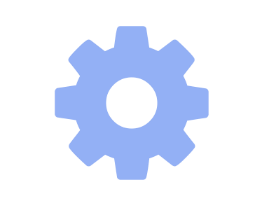 Кратко описываются методы, инструментарий, формирование выборочной совокупности.
Сроки и место проведения исследования
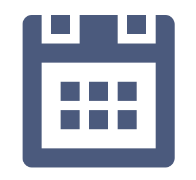 Описание
4
РЕЗУЛЬТАТЫ ИССЛЕДОВАНИЯ
Вопрос-1
Вопрос-2
Вопрос-3
Описание
?
Описывается полученный результат социологического исследования (максимально иллюстративно: в графиках, картинках, цифрах)
ВЫВОД
Описывается вывод
5
НОВИЗНА НАУЧНОЙ РАБОТЫ 
ДЛЯ ПРАКТИЧЕСКОГО ЗДРАВООХРАНЕНИЯ
Описание
?
Что нового привнесет данное исследование для практического здравоохранения, какие новые методы были использованы, какое новое применение методов было использовано?
6
ПРЕДЛОЖЕНИЯ ПО ВНЕДРЕНИЮ
Внедрение проекта в здравоохранении
Описание
В КАКОЙ ОБЛАСТИ ЗДРАВООХРАНЕНИЯ 
(в организациях какой формы помощи, каким нозологическим группам и т.д.) ВОЗМОЖНО ВНЕДРЕНИЕ ПОЛУЧЕННЫХ РЕЗУЛЬТАТОВ?
?
План проекта внедрения
Этап внедрения -1
Описание
Этап внедрения -2
Описание
Этап внедрения -3
Описание
Этап внедрения -4
Описание
?
Каким образом будет происходить это внедрение? (краткое описание дорожной карты проекта)
ПОТЕНЦИАЛЬНЫЕ ЭФФЕКТЫ ОТ ВНЕДРЕНИЯ
Описание
?
Предполагаемые эффекты от внедрения результатов. Кратко описать возможные эффекты: повышение удовлетворенности населения, улучшение статистических показателей здравоохранения, экономический эффект для здравоохранения и т.д. Обосновать логически свои выводы.
ВЫВОД
Описывается вывод
8
СПАСИБО ЗА ВНИМАНИЕ!
Конкурс работ молодых исследователей 
Форум «Социология здоровья»
ФИО авторов работы
Название учебного заведения / места работы Город